EmpDG: Multi-resolution Interactive Empathetic Dialogue Generation
杨州
2021.03.28
背景
1.任务:
（1）对话生成。即根据对话日志材料，训练出一个可以对话的机器人
2.挑战：
（1）让机器生成带情感的对话有价值，但是很难挖掘出有效的情感信息
（2）大家的模型都注重历史，但较少利用好反馈信息
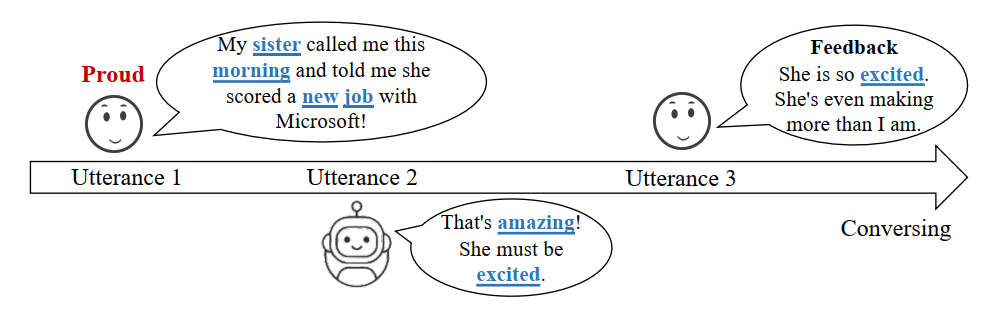 贡献
1.提了一个GAN(生成对抗)的网络
2.加入了用户反馈
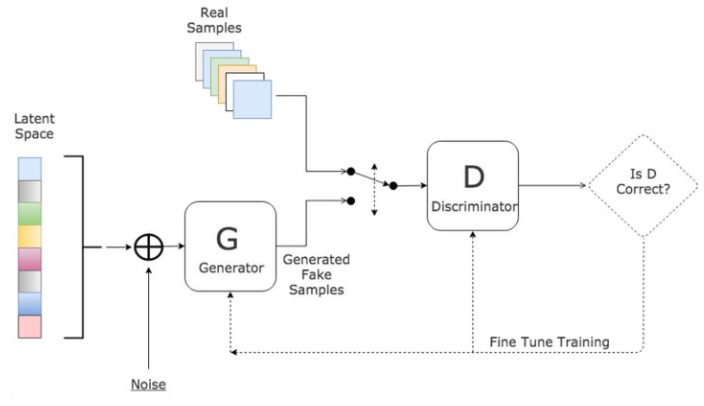 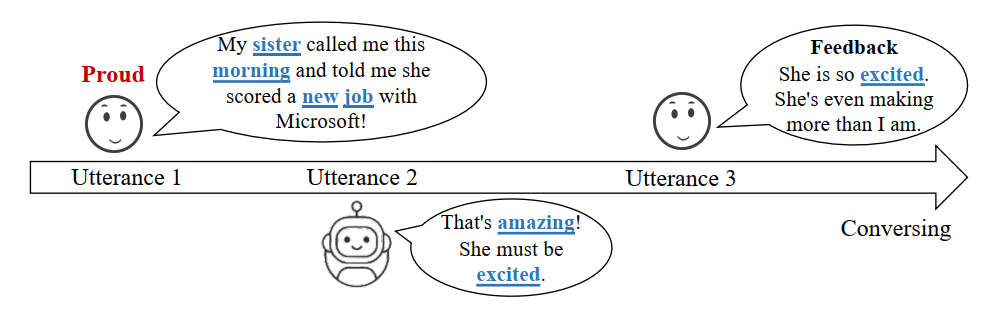 利用反馈信息
生成对抗网络图
贡献
3.加入了粗细粒度情感
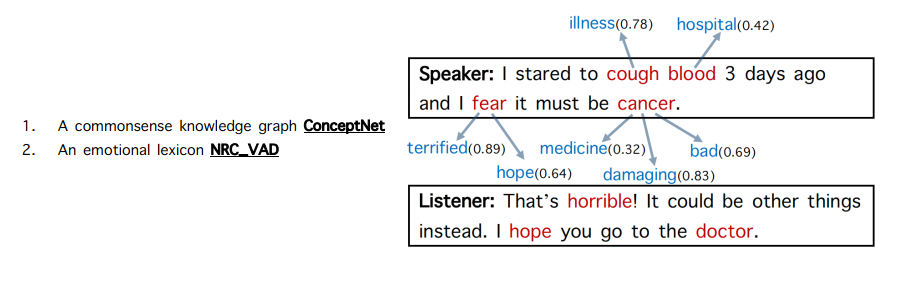 抽取情感信息
任务定义
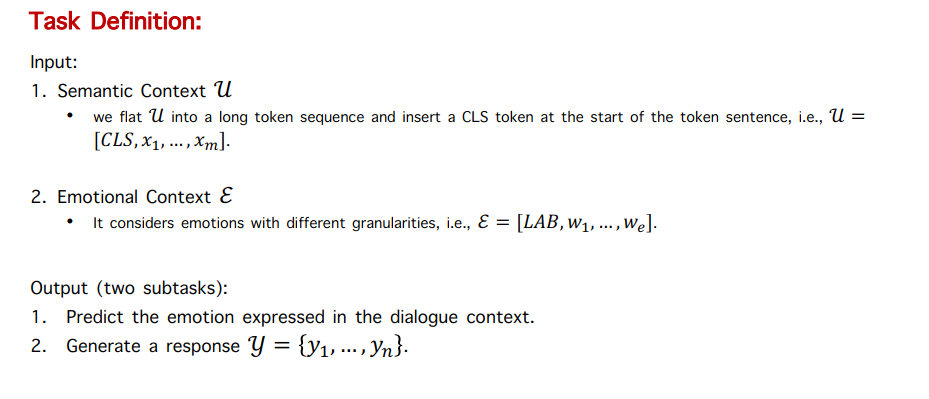 模型结构
1.主体：
GAN(生成器+判别器)

2.生成器：
(1)encoder-decoder
(2)语义结构+情感因素

3.判别器：
判别语义结构+情感因素
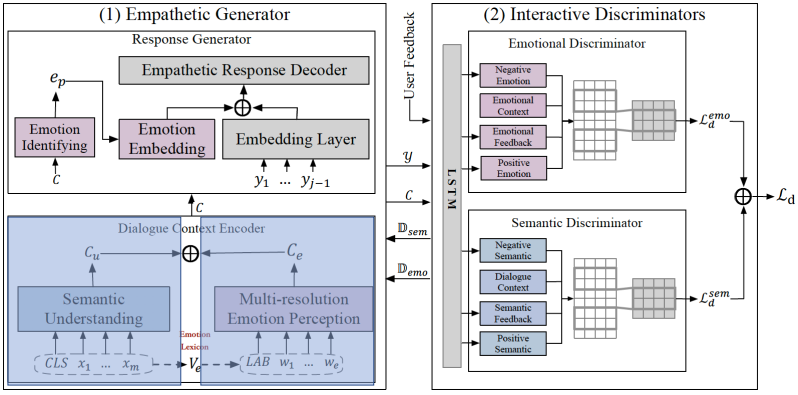 模型结构
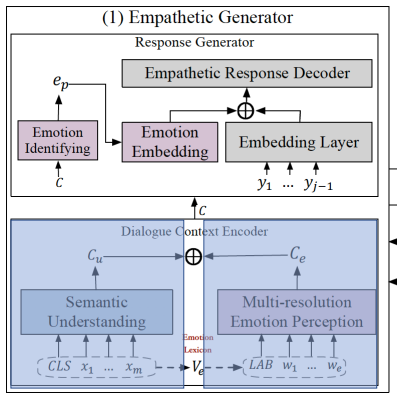 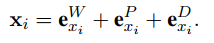 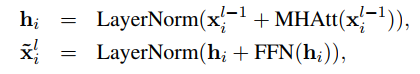 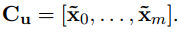 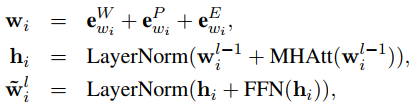 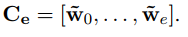 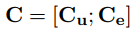 模型结构
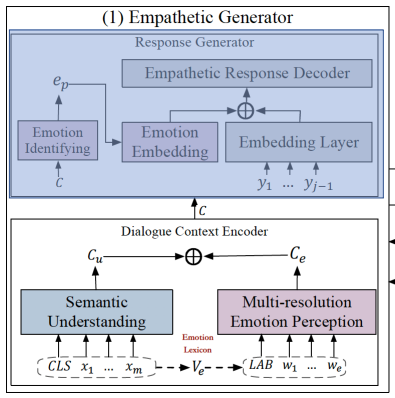 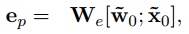 只使用粗粒度情感用于32个情感分类
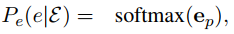 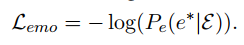 模型结构
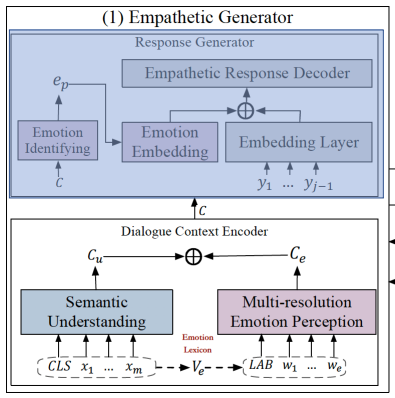 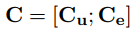 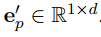 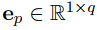 Decoder:
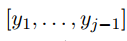 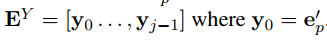 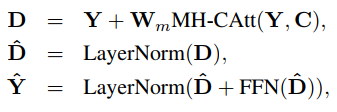 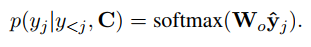 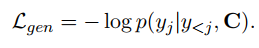 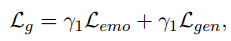 模型结构
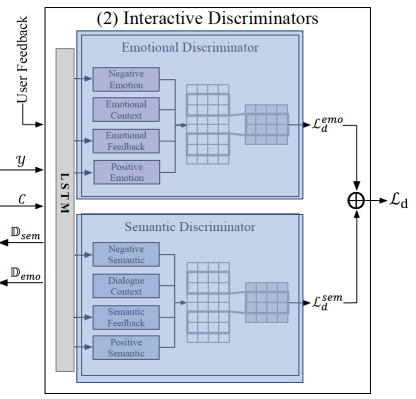 用k个卷积核提取多粒度信息并最大池化得出结果
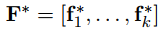 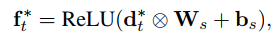 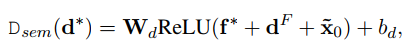 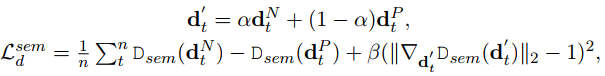 模型结构
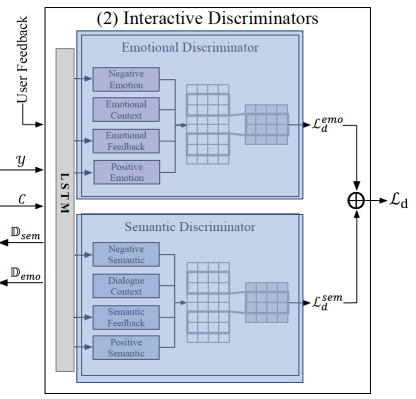 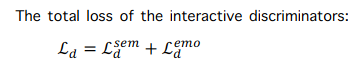 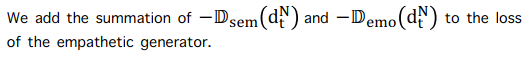 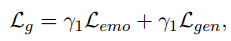 实验
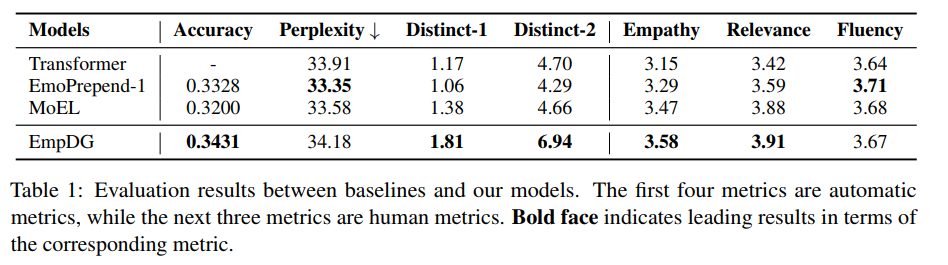 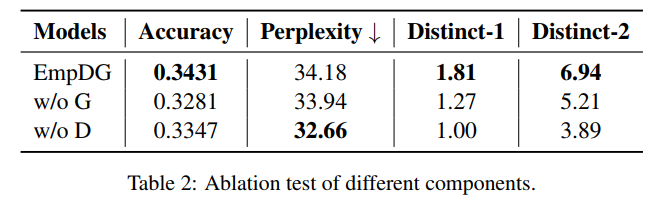 实验
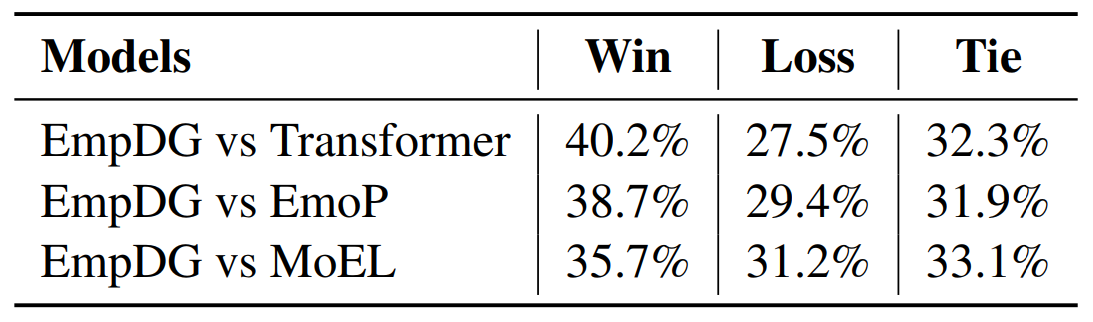 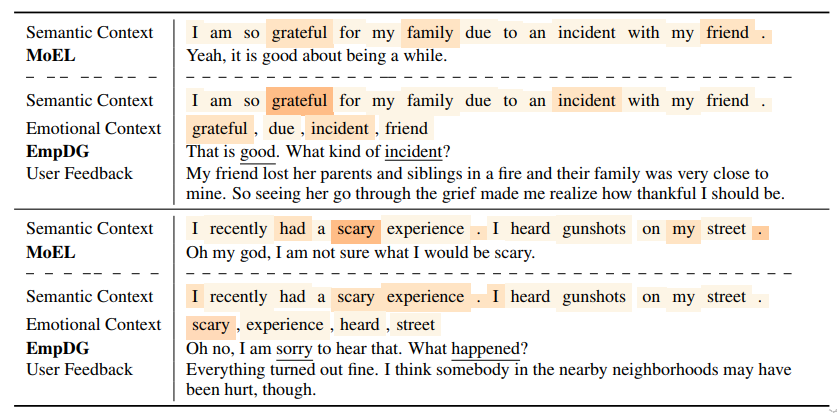 实验
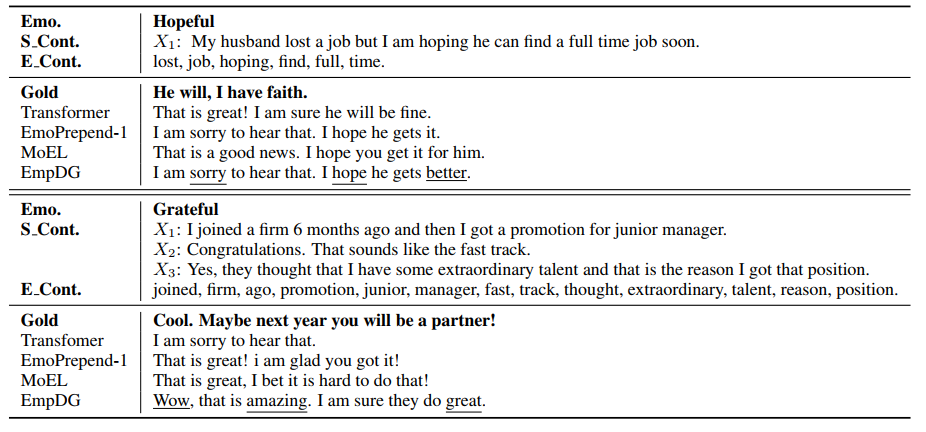 Thanks！
Welcome questions and guidance ！